Punctuated equilibrium
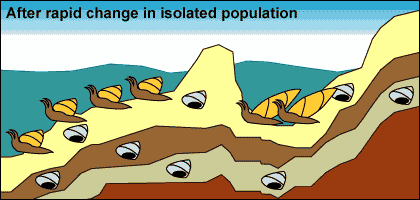 2
Punctuated equilibrium
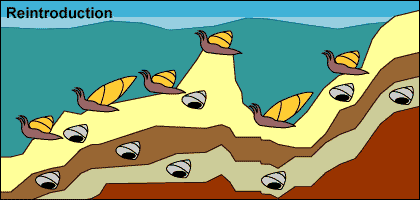 Sea level rise, reuniting the isolated molluscs with their sister lineage
3
Punctuated equilibrium
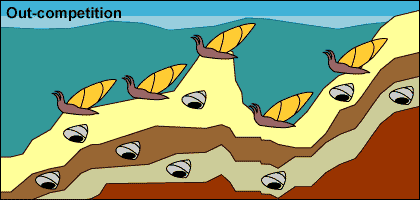 Expansion and stasis: The isolated population expand  into its past range, the isolated branch might outcompete their ancestral population ,causing it to go extinct  like it is shown in this example
4
Punctuated equilibrium
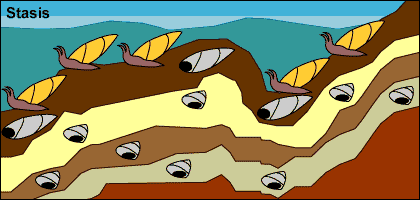 Larger population size and large range move back to step 1 stasis with fossil preservation
Punctuated equilibrium
This process would produce the following pattern in the fossil record:
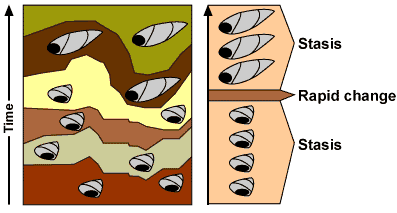 Evolution happens in sharp jumps associated with speciation events
6
Punctuated equilibrium versus gradualism in the fossil record
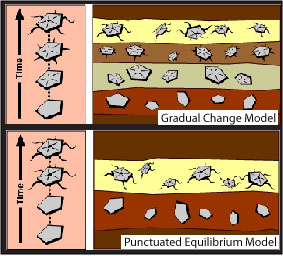 7
Speciation: Formation of new species
Species : a group of organisms that have similar characteristics and are able to interbreed to produce fertile offspring. 
Population : organisms of the same species occupying the same area at the same time
What conditions will  
Organisms not be of the 
same species?
Speciation and extinction
Speciation- The formation of a new species from a parent species. It increases biodiversity.
Extinction- When all members of a species die out.
2 parts:
Geographic isolation (separation by a geographic barrier) 
Reproductive isolation (being unable to reproduce)
PROCESS OF SPECIATION
• If a population of a single species becomes separated by a geographical barrier (sea, river, mountain, lake), 
• then the population splits into two populations. 
• There is now no gene flow between the two populations. 
• Since each population may be exposed to different environmental conditions, 
• natural selection occurs independently in each of the two populations 
• such that the individuals of the two populations become very different from each other 
• genotypically and phenotypically. 
• Even if the two populations were to mix again, they will not be able to reproduce with each other due to reproductive isolating mechanisms.
• They have thus become different species.
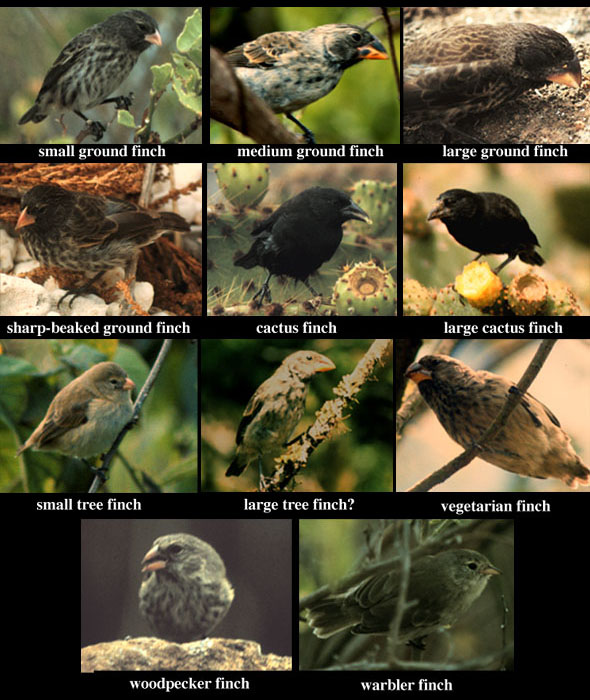 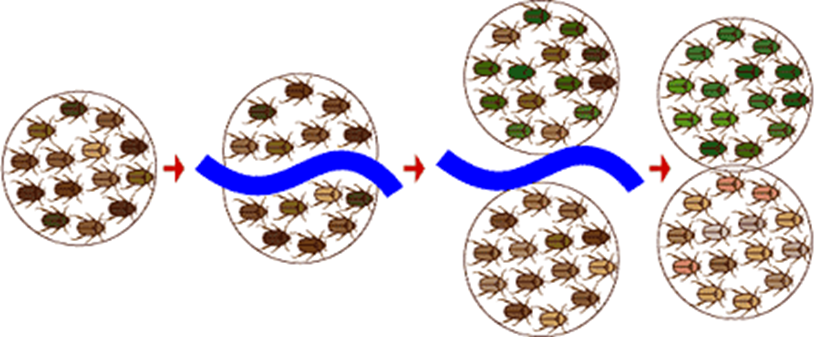 E.g. the finches of Galapagos.
Mechanisms of reproductive isolation
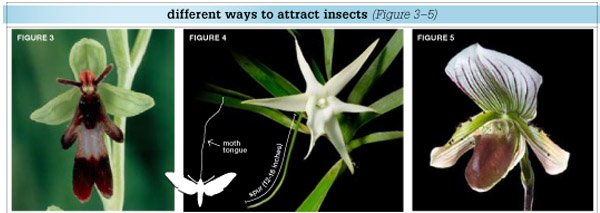 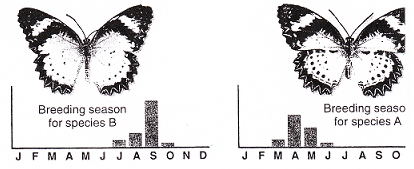 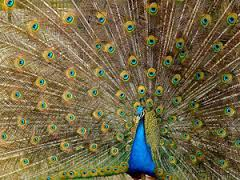 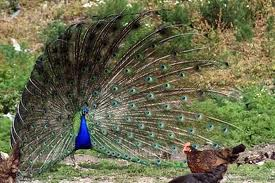 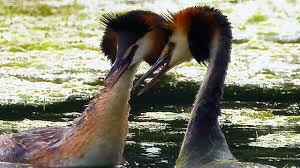 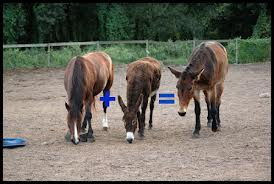 Evolution in present times  pg332-337
e.g. DDT application
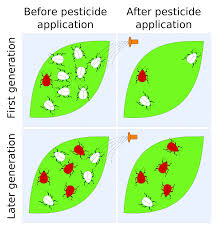